Figure 1. Pedigree of a representative family used in genome scanning studies. Filled squares and round symbols are ...
J Hered, Volume 94, Issue 1, January 2003, Pages 57–63, https://doi.org/10.1093/jhered/esg010
The content of this slide may be subject to copyright: please see the slide notes for details.
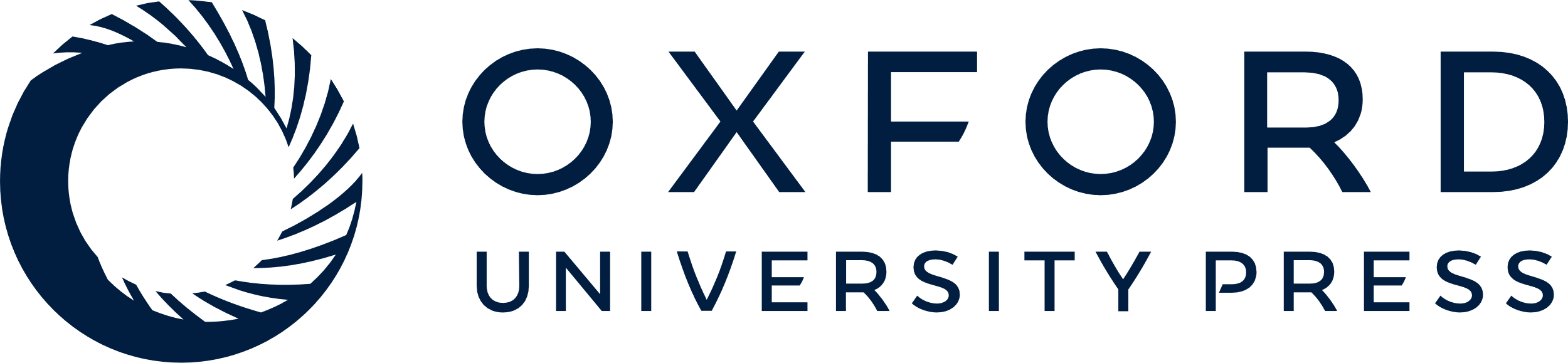 [Speaker Notes: Figure 1. Pedigree of a representative family used in genome scanning studies. Filled squares and round symbols are diagnosed epileptic male and female dogs, respectively. The epileptic status of dogs in the top row is unknown


Unless provided in the caption above, the following copyright applies to the content of this slide: © 2003 The American Genetic Association]